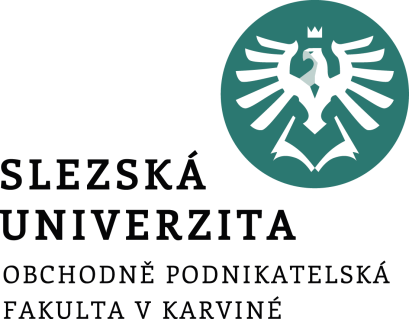 Koncepční vymezení managementuOsobnost manažera
Management
1. přednáška
Ing. Šárka Zapletalová, Ph.D.
Katedra Podnikové ekonomiky a managementu
MANAGEMENT
Základní informace k předmětu
Přednášející: Ing. Šárka Zapletalová, Ph.D.
Kancelář: B202
Konzultační hodiny: úterý 10,30 – 12,00 nebo přes online MS Teams
Email: zapletalova@opf.slu.cz
Telefon: 596 398 433

Veškeré materiály, informace a podklady ke studiu: IS SU

Požadavky na ukončení předmětu:
Docházka na semináře, a to s minimální účastí 60% – 5% hodnocení (max. 5 bodů)
Absolvování průběžného testu (24. 3. – 30. 3. 2025) na seminářích – 20% hodnocení (max. 20 bodů)
Odevzdání (seminární práce do 2. 5. 2025) a prezentace (video do 9. 5. 2025) – 15% hodnocení (max. 15 bodů)
Úspěšné absolvování zkoušky – ústní forma, 60% hodnocení
Prostor pro doplňující informace, poznámky
Management – jeho podstata a definice
Management znamená umění dosáhnout cíle organizace rukama a hlavama jiných. (American Management Association)

Management je funkcí, je disciplínou, návodem, který je třeba zvládnou a manažeři jsou profesionálové, kteří tuto disciplínu realizují, vykonávají funkce a z nich vyplývající povinnosti. (P. F. Drucker, 1970)

Management je procesem, který probíhá mezi jednotlivcem/skupinou, který řídí (řídící subjekt) a jednotlivcem/skupinou, který je řízen (řízený subjekt). (Blažek, 2014)
Prostor pro doplňující informace, poznámky
Pojetí managementu
management jako skupina řídících pracovníků;

management jako vědní disciplína;

management jako funkce a aktivita.
Prostor pro doplňující informace, poznámky
Management jako skupina řídících pracovníků
V tomto pojetí je management spojován s lidským faktorem. Blažek (2014) hovoří o tzv. personifikaci pojmu management. 
Management je vnímán jako skupina pracovníků, vedoucích pracovníků - manažerů, kteří jsou realizátoři managementu a mají za úkol řídit danou organizaci. 
Manažer je klíčovou osobou v organizaci, jelikož nese odpovědnost za úspěšnost organizace v podnikatelském prostředí. V malých organizacích splývá role manažera s rolí vlastníka. S růstem organizací dochází k oddělování manažera a vlastníka. Manažer se tak stává prostředníkem mezi výkonnými zaměstnanci a vlastníky organizace.
Podle Druckera je manažer považován za osobu, která odpovídá za plánování, realizaci a kontrolu. 
Lojd (2011, s. 10) považuje manažera za člověka, který dosahuje stanovených cílů s lidmi a prostřednictvím nich.
Prostor pro doplňující informace, poznámky
Typologie manažerů
Manažery třídíme podle stupňů řízení, kterým odpovídají konkrétní úkoly a aktivity. V tomto případě hovoříme o vertikální typologii manažerů - manažery vrcholové, manažery střední a manažery první linie.

Toto členění manažerů přestavuje horizontální typologii manažerů. Podle horizontální typologie manažerů – manažeři kvality; personální manažeři; procesní manažeři; produktoví manažeři; projektoví manažeři; finanční manažeři; provozní manažeři atd.
Prostor pro doplňující informace, poznámky
Vertikální typologie manažerů
Vrcholoví manažeři (tuto skupinu nazýváme často jako top management – CEO: Chief Executive Office) řídí organizaci jako celek a reprezentují ji jak vůči interním subjektům (pracovníkům a vlastníkům), tak vůči externím subjektům (zákazníci, dodavatelé, státní instituce atd.). 

Střední manažeři (manažeři druhé linie – middle management) působí na úrovni středního managementu, tj. taktické úrovni řízení. 

Manažeři první linie (nejnižší manažeři – lower management) jsou takoví manažeři, kteří působí na nejnižším stupni řízení a jsou v bezprostředním styku s výkonnými pracovníky.
Prostor pro doplňující informace, poznámky
Manažer
Mezi hlavní specifika, která odlišují manažera od výkonných pracovníků, patří:
moc
autorita 
pravomoc
odpovědnost 
výše finančního ohodnocení;
společenský status
Prostor pro doplňující informace, poznámky
Manažer a jeho role I
Interpersonální role – interpersonální role představují vztahy vzniklé z manažerova postavení a autority:
role představitele; 
role vůdce; 
role propojovatele (spojovacího článku).

Informační role – informační role se vztahuje ke zdrojům a předávání informací získaných manažer při vykonávání interpersonálních rolí:
role příjemce informací; 
role šiřitele informací; 
role mluvčího.
Prostor pro doplňující informace, poznámky
Manažer a jeho role II
Rozhodovací role – rozhodovací role je spojena s rozhodováním manažera a řešením problémů v průběhu vykonávaní manažerské práce:
role podnikatele; 
role řešitele problémů; 
role alokátora zdrojů; 
role vyjednávače
K těmto třem rolím se přiřazuje ještě role administrativní. V rámci administrativní role manažer vystupuje v roli:
administrátora; 
pozorovatele;
kontrolovatele úkolů;
správce rozpočtů.
Prostor pro doplňující informace, poznámky
Charakter manažerské práce
Tvrdé prvky manažerské práce představují hmotné aspekty organizace, jako je správa financí, tvorba organizačních struktur, tvorba distribučních kanálů, datových skladů apod. 

Měkké prvky manažerské práce reprezentují nehmotné prvky organizace, mezi které patří podniková kultura a corporate identity, firemní komunikace a další.
Prostor pro doplňující informace, poznámky
Styl manažerské práce I
Styl manažerské práce představuje způsob práce (řízení a rozhodování) manažera a zvolené metody pro dosahování cílů organizace.

Volba konkrétního stylu manažerské práce vychází ze znalostí, zkušeností a autority manažera. 

Zvolený styl manažerské práce ovlivňuje také vztah manažera ke svým zaměstnancům (způsob komunikace s pracovníky, motivace a stimulace pracovníků) a uplatnění moci (autority) při vlastní manažerské práci.
Prostor pro doplňující informace, poznámky
Styl manažerské práce II
Styl manažerské práce představuje způsob práce (řízení a rozhodování). 

Veber a kol. (2009) konkrétně uvádí, že manažerský styl aplikovaný v praxi je ovlivněn těmito charakteristikami:
charakter situace;
význam, závažnost rozhodnutí;
rizikovost rozhodnutí a strukturovanost problému;
osobní charakteristiky manažera;
postoj podřízených.
Prostor pro doplňující informace, poznámky
Vliv prostředí na práci manažera
Vnější prostředí
Vnitřní prostředí
Typ organizace		      		   Struktura
Činnosti a úkoly 	    MANAŽER  		Technologie
Lidé					   Postavení v podniku
Vnější prostředí
Prostor pro doplňující informace, poznámky
Manažerské přístupy
Manažerské přístupy představují způsob činnosti a zvolené metody práce manažera, především jeho práce se zaměstnanci, vedoucí k dosažení nastavených cílů. 
Vývoj manažerských přístupů do určité míry kopíruje vývoj společnosti. 
Každý manažer si volí svůj přístup na základě různých kritérií, jako jsou třeba podřízení, nastavené cíle, jeho osobní charakteristiky apod. 
Manažer má možnost volby svého přístupu, která je ovlivněna takovými faktory je třeba charakter okamžité situace, závažnost rozhodnutí, postoje podřízených, osobní vlastnosti manažera.
Prostor pro doplňující informace, poznámky
Management podniku a manažerská etika
Manažerská etika se zabývá problematikou morálního, etického chování manažera/podnikatele. Etické chování znamená chování podle morálních hodnot, tj. správné chování. 
Etika v podnikání, potažmo manažerská etika, se vztahuje k chování podnikatelů a manažerů vůči zákazníkům, zaměstnancům a společnosti jako celku. 

Etika je vědní disciplína zkoumající vznik, vývoj a funkce morálky, mravní význam a vztah člověka ke světu. Přičemž morálka je charakterizována jako soubor specifických zvyklostí, norem, standardů, etických a kulturních pravidel nebo vzorců, které jsou požadovány a očekávány od jedince ve společnosti. Takovýto jedinec bývá pak charakterizován jako „dobrý člověk“
Prostor pro doplňující informace, poznámky
Obecné zásady podnikatelské etiky
Dobrovolně dodržovat zákony;

Zachovávat důvěryhodnost;

Vyhýbat se střetům zájmů;

Věnovat práci potřebnou péči;

Jednat v dobré víře;

Být si vědom odpovědnosti;
Prostor pro doplňující informace, poznámky
Etické řízení podniku
Egoismus x altruismus
Odpovědnost vůči
Podniku 
Zaměstnancům
Zákazníkům
Externím uživatelům
Etická rizika – krátkodobé zisky x dlouhodobý prospěch
Etický audit
Řešení etických problémů
Možnost uplatnění vlastní osobnosti
Respektování zájmů zájmových skupin
Prostor pro doplňující informace, poznámky
Etický kodex
Etický kodex je soubor pravidel a zásad, které posilují odpovědné, střídmé a pospolité chování a představují minimální práh přijatelného chování při výkonu zaměstnání, nebo jsou směřovány k dodržování následujících idejí: vždy se chovat způsobem prospívajícím důvěryhodnosti;  není dovoleno činit přímo to, co je přímo zakázáno; nutno zabránit nekorektnosti. 

Cílem etického kodexu je usnadňovat řešení etických dilemat zaměstnanců a vést organizaci k etickému a spravedlivému chování. Etické kodexy jsou nejvýznamnějšími a také nejpoužívanějšími nástroji etického řízení. Jsou vnímány jako preventivní nástroj.
Prostor pro doplňující informace, poznámky
Společenská odpovědnost organizací
Evropská unie vymezuje CSR (Corporate Social Responsiblity) jako „dobrovolné integrování sociálních a ekologických hledisek do každodenních firemních operací a interakcí s firemními stakeholdery“ (KOM, 2001, s. 8)

Koncept CSR se opírá o tzv. tři pilíře:
Profit – zisk (ekonomická oblast) 
People – lidé (sociální oblast) 
Planet – planeta (environmentální oblast)
Prostor pro doplňující informace, poznámky
Udržitelnost – ESG
ESG, které lze dnes prakticky zaměňovat za pojem korporátní udržitelnosti, znamená souhrnnou zkratku pro otázky životního prostředí (Environmental), společenské (Social) a správy a řízení (Governance+). 
Staví na myšlence pragmatického firemního růstu a tvorby hodnoty v dlouhém období.
V lednu 2023 nabyla účinnost evropská směrnice o reportingu korporátní udržitelnosti (CSRD) – nové povinnosti firem.
V rámci ESG reportingu jde především o řadu interních procesů
Prostor pro doplňující informace, poznámky